Подготовка к ГИА.Изучение поведения  функций и построение их графиков.Решение систем уравнений.
Подготовила: Учитель математики второй квалификационной категории
Муниципальной общеобразовательной средней школы №7 города Лениногорска Республики Татарстан
Болкисева Гульнара Марсильевна
Функция, её график и свойства
Задания раздела направлены на проверку умений использовать графические представления для ответа на вопросы , связанные с исследованием функций.
Квадратичная функция – функция, которую можно задать формулой вида y=ax²+bx+c, где x - независимая переменная, a,b и c – некоторые числа, a – не равняется нулю
Задача 1
Найти сумму целых значений числа p, при которых вершина параболы y = 1/3x2 – 2px + 12p расположена выше оси Ox.
Решение.

Ветви параболы направлены вверх (a = 1/3 > 0). Так как вершина параболы лежит выше оси Ox, то парабола не пересекает ось абсцисс (рис. 1). Значит, функция

y = 1/3x2 – 2px + 12p не имеет нулей,

а уравнение

1/3x2 – 2px + 12p = 0 не имеет корней.

Это возможно, если дискриминант последнего уравнения окажется отрицательным.

Вычислим его:

D/4 = p2 – 1/3·12p = p2 – 4p;

p2 – 4p < 0;

p(p – 4) < 0;

p принадлежит интервалу (0; 4).
Сумма целых значений числа p из промежутка (0; 4): 1 + 2 + 3 = 6.
Ответ: 6.
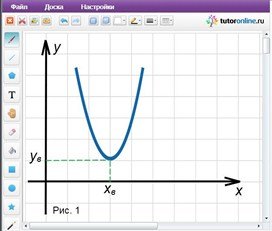 Задача 2
 Найти наименьшее значение квадратичной функции y = ax2 – (a + 6)x + 9, если известно, что прямая x = 2 является осью симметрии ее графика.
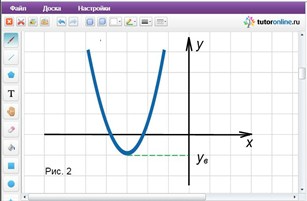 Решение.

1) Так как прямая x = 2 является осью симметрии данного графика, то xв = 2. Воспользуемся формулой

xв = -b / 2a, тогда xв = (a + 6) / 2a. Но xв = 2.

Составим уравнение:

(a + 6) / 2a = 2;

a + 6 = 4a;

3a = 6;

a = 2.
Тогда функция принимает вид

y = 2x2 – (2 + 6)x + 9;

y = 2x2 – 8x + 9.

2) Ветви параболы

y = 2x2 – 8x + 9 направлены вверх (a = 2 > 0).

Наименьшее значение данной функции равно ординате вершины параболы (рис. 2), которую легко найти, воспользовавшись формулой

yв = (4ac – b2) / 4a.

yв = (4 · 2 · 9 – 82) /4 · 2 = (72 – 64) / 8 = 8/8 = 1.

Наименьшее значение рассматриваемой функции равно 1.

Ответ: 1.
Задание 3
На рисунке изображен график квадратичной функции. Какая из перечисленных формул задает эту функцию?
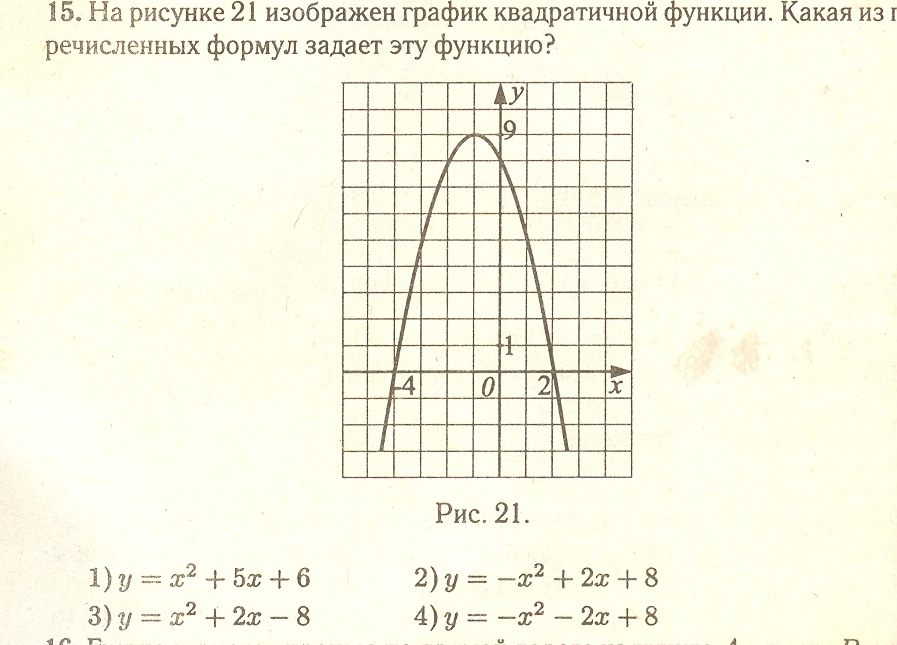 Задание 4
На рисунке изображен график квадратичной функции. Какая из перечисленных формул задает эту функцию?
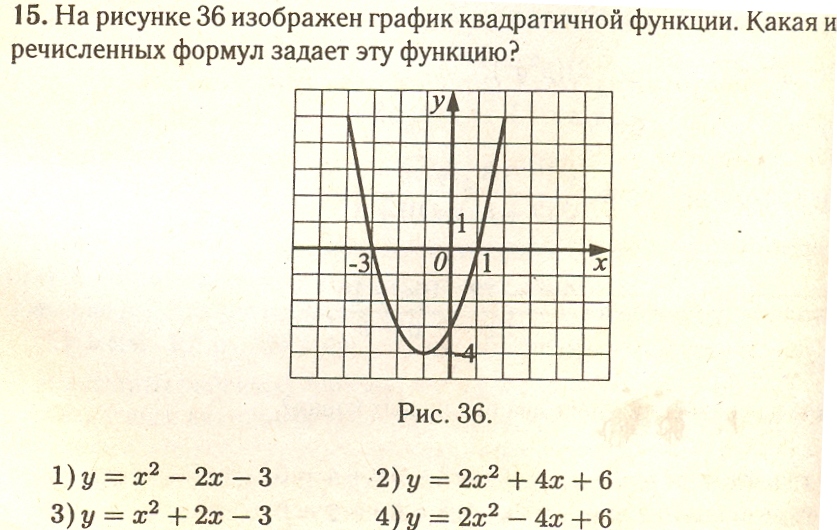 Задание 5
На каком рисунке изображён график функции y=f(x), обладающий  свойствами:f(0)=2 и функция убывает на промежутке 
     (-   ; 1]?
Задание 6
На рисунке изображён график функции 
      у=2х²-4х-6.
      Вычислите координаты точки А
Задание 7
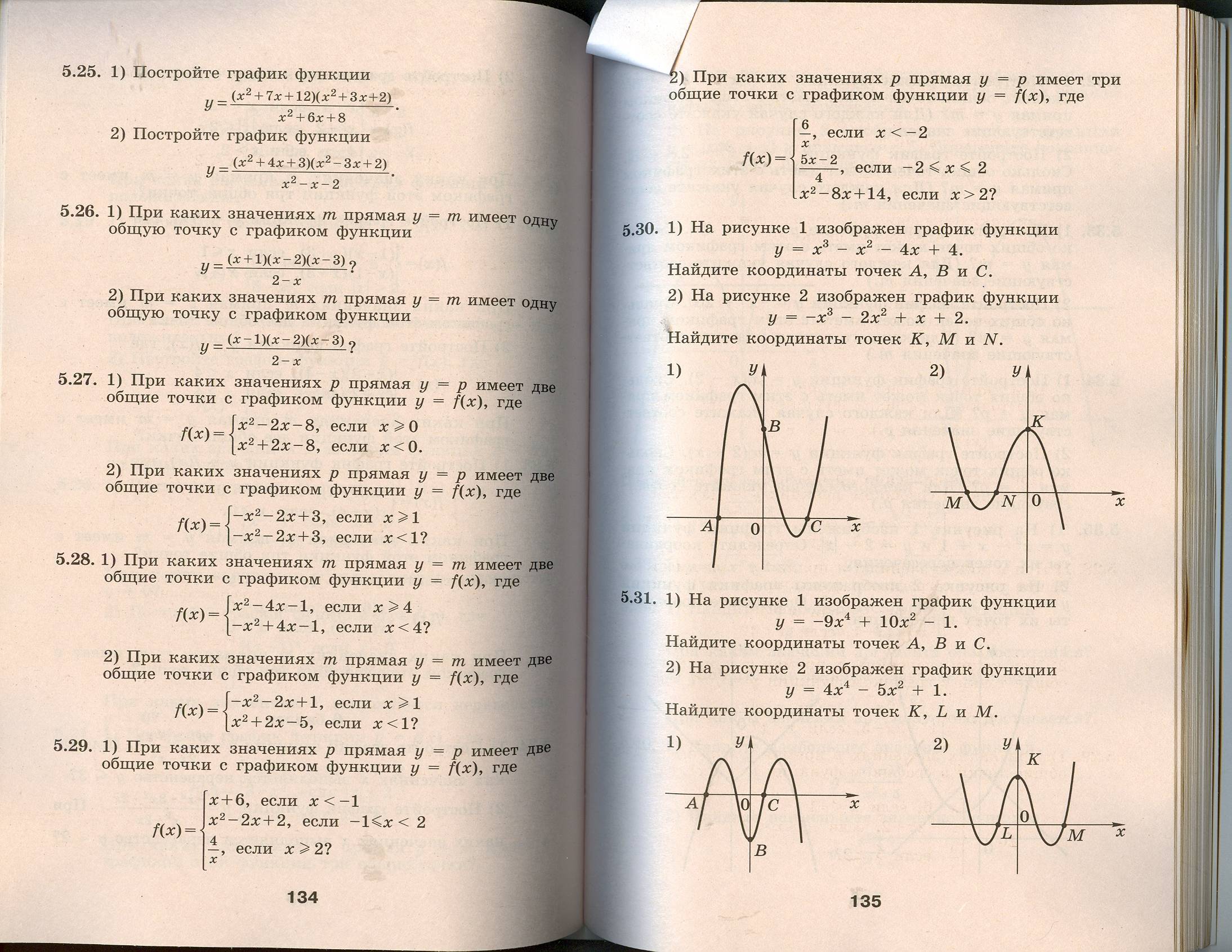 На рисунке изображен график функции 
y= -9   +10  -1
Найдите координаты точек  А, В и С
Задание 8
На рисунке изображен график функции 
y=    -x²-4x+4 .
Найдите координаты точек  А, В и С
Задание 9
На рисунке изображена парабола. Запишите уравнение параболы, симметричной данной относительно оси координат
Задание 10
Найдите координаты  точек, в которых парабола, изображённая на рисунке, пересекает ось х
Задание 11
На рисунке изображен график квадратичной функции. Какая из перечисленных формул задает эту функцию?
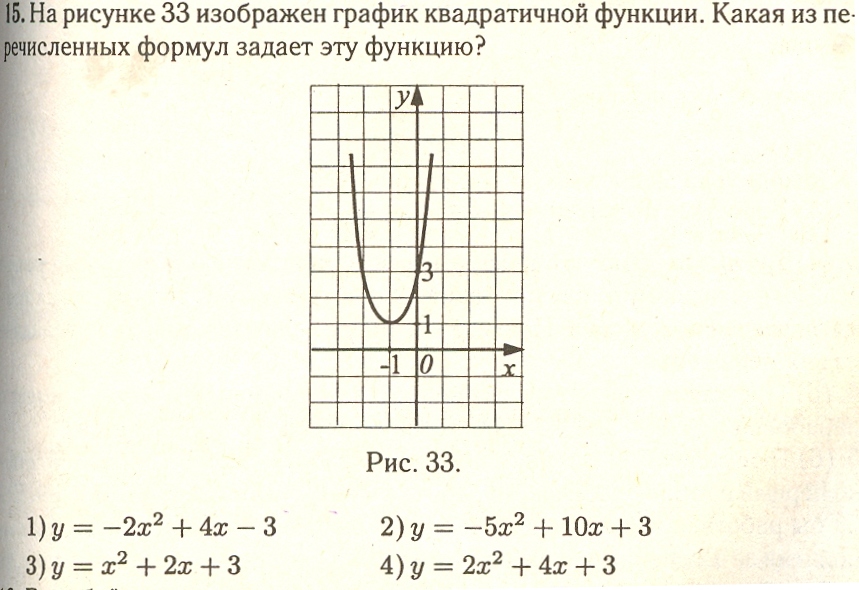 Системы уравнений
Задания направлены  на проверку умений: 
- решать системы  линейных уравнений 
- отвечать на вопросы, связанные с исследованием систем, содержащих буквенные коэффициенты, используя графические представления.
Задание 12
Используя рисунок, выберите систему уравнений с двумя переменными, решением которой является пара
      (-2;1)
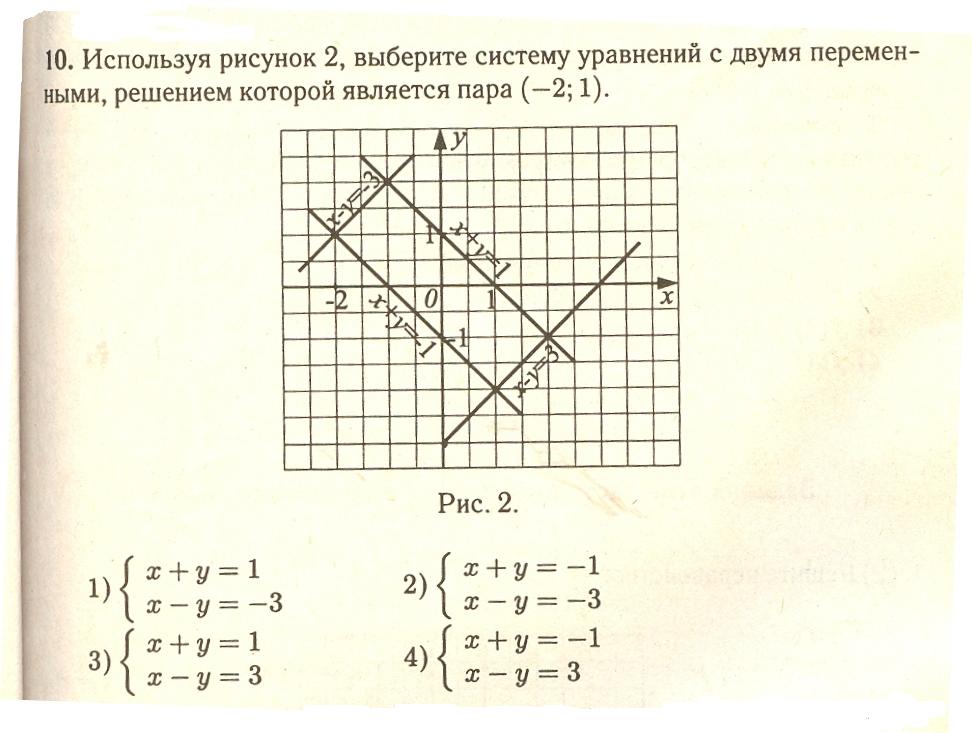 Задание 13
Используя рисунок, выберите систему уравнений с двумя переменными, решением которой является пара
    (4;-3)
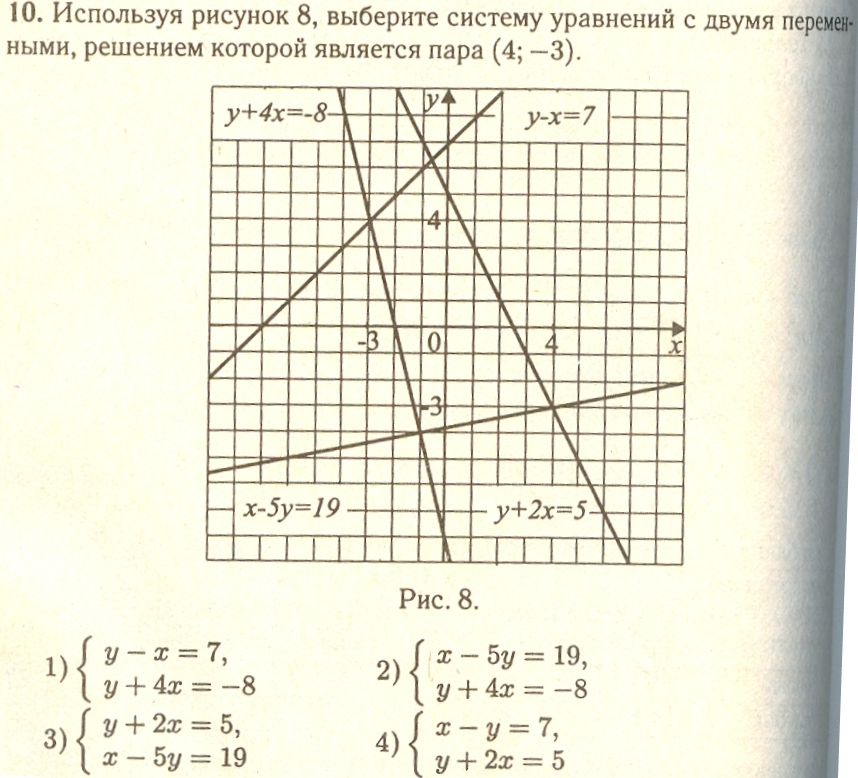 Задание 14
Используя рисунок, выберите систему уравнений с двумя переменными, решением которой является пара
     (5;2)
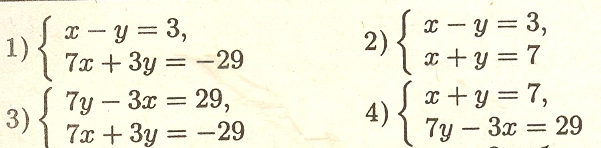 Задание 15
Для каждой системы уравнений  укажите число её решений. (Для ответа используйте графики; график уравнения x²+y²=9 изображен на рисунке)
Для каждой системы уравнений  укажите число её решений. (Для ответа используйте графики; график уравнения x²+y²=9 изображен на рисунке)
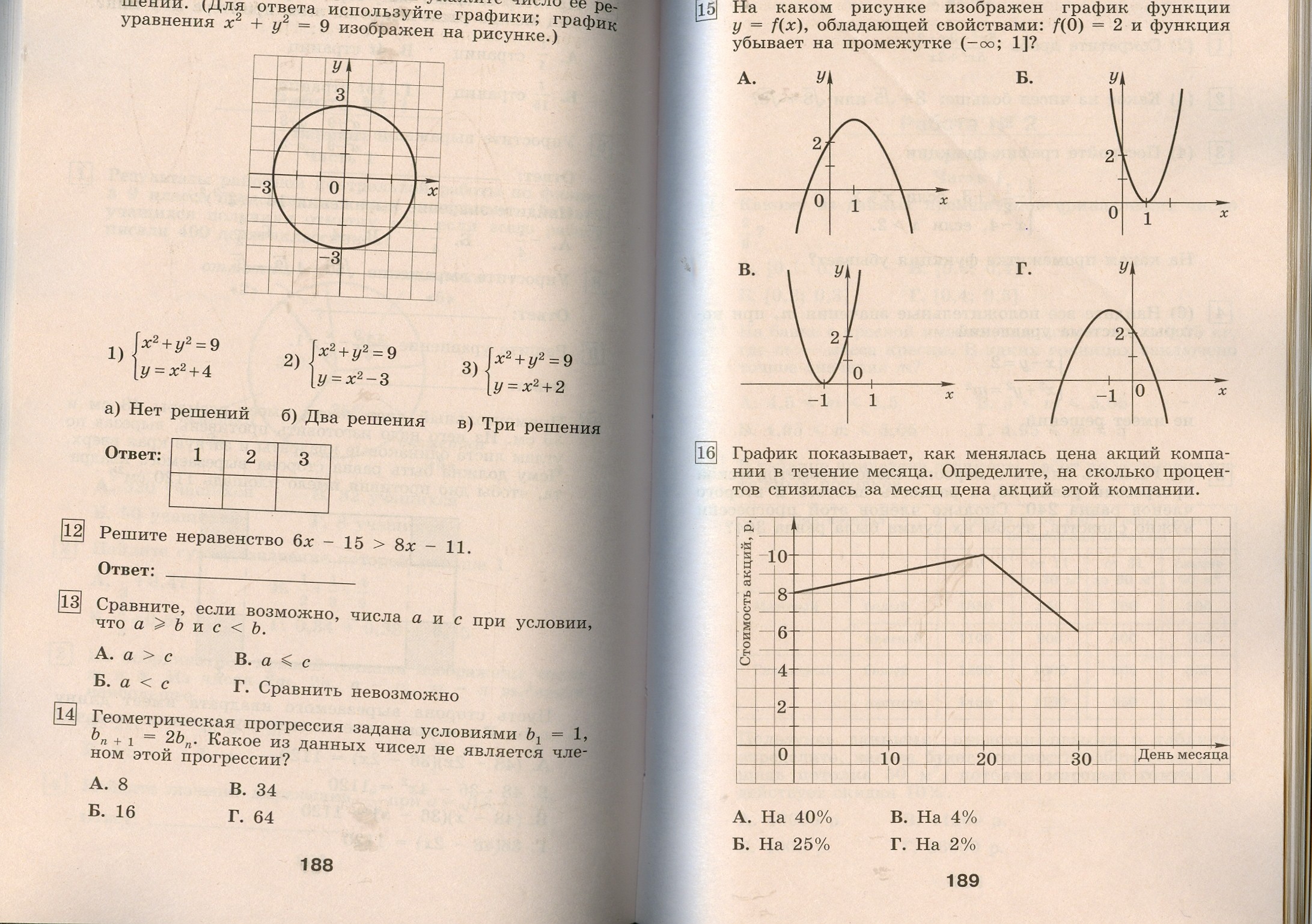 Задание 16
Используя графики функций у=      и 
            у=-х+2, 
решите уравнение
       +х-2=0
Задание 17
На рисунке изображен график функции y=f(x), областью определения  которой  является промежуток[-4;4]. Ответьте ,какое из утверждений неверно:
       1) Функция возрастает на промежутке [-4;2]
       2) f(x)=0
       3) f(-2)> f(2)
       4) f(x)<0  при     0<x<4
Ответы
1.  6
2.  1
3.   3
4.   3
5.   Б
6.  (3;0)
7.А(1;0),В(0;1),С(1/3;0)
8. А(-2;0);В(0;4); С(2;0)
9.   у=1/2 х²+6х+10
10. (-3;0) и (1;0)
11. 4
12.  3
13. 2
14. 1   в,   2     б ,3     а    
15.  х=1 
16.  1
17.  4
Использованная литература
Алгебра. 9 класс. Итоговая аттестация-2008. Под редакцией Ф.Ф. Лысенко.
Алгебра. 9 класс. Итоговая аттестация-2009. Под редакцией Ф.Ф. Лысенко
Алгебра. 9 класс. Итоговая аттестация-2010. Под редакцией Ф.Ф. Лысенко
Алгебра: сборник заданий для подготовки к ГИА в 9 классе./[ Л.В. Кузнецова, С. Б. Суворова, Е.А. Бунимович и др. ]М. :Просвещение. 2010
Спасибо за внимание. До новых встреч!